甲洋小学校まで徒歩10分
訏ああああああ　　　　　　　　　　　　価格450万円
売地
売地
おいらせ町一川目3丁目
三沢市新町
現地案内図
郵便局まで徒歩6分
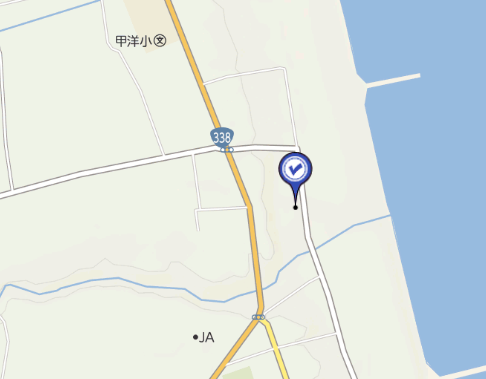 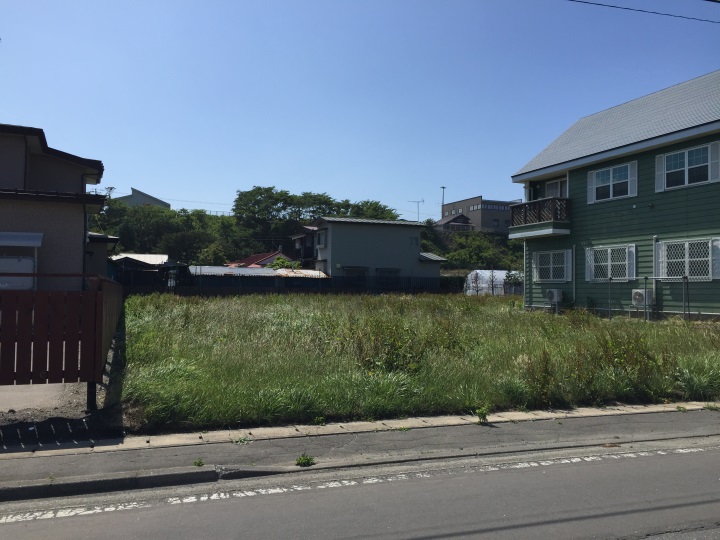 学校近隣
日当良好
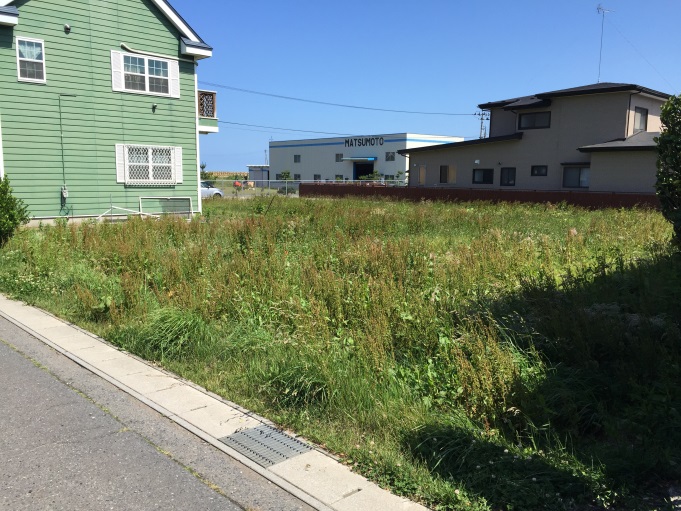 所在地：おいらせ町一川目3丁目52-1
地積：７３６．３１㎡　２２２．７３坪　坪約2万円
公法制限：調整区域　無指定
建ぺい率：７０％　容積率：２００％
道路：公道４ｍ　間口15.6ｍ　奥行34.6ｍ
設備：水道取出無し（前面200φ）　
　　　　下水道使用不可
取引態様　：仲介
地目：宅地　（現況）宅地
学区：甲洋小学校・百石中学校
閑　　　静
※画面と現状が異なる場合は、現状を優先させていただきます。
街の不動産屋さん
株式会社　不動産パートナーズ
青森県知事免許(1) 3424号　青森県宅地建物取引業協会
お問い合わせは
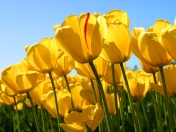 〒033-0033　青森県三沢市美野原1丁目12-10
℡　0176－51－６０８３
Fax　　0176－51－6085